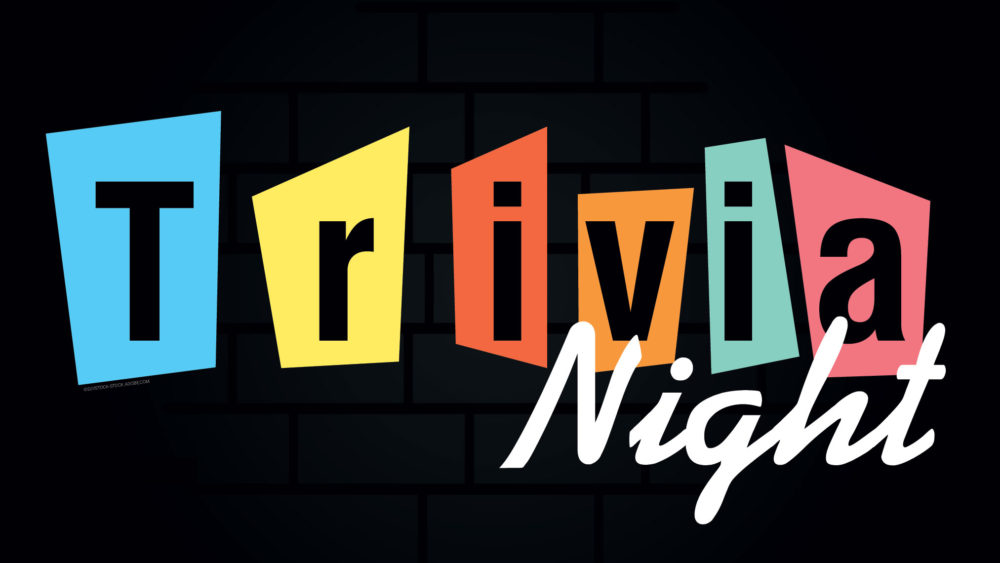 Trivia Night Rules
Determine a team name
Trivia consists of 6 rounds of 10 questions; 30-60 seconds to answer
Write your team name and the round number on each answer sheet
Neatly print your answers 
Electronic devices connected to the internet or other resource materials are strictly prohibited. Violators will forfeit the round.
Correct answers will be announced at the end of each round
Answer sheets will be scored by adjacent table teams each round
Eavesdropping IS allowed, so keep your team discussions quiet
MoviesRound 1
In which year were the Academy Awards, or “Oscars,” first presented?
Movies - Round 1
“After all, tomorrow is another day!” is the last line from which Academy Award Best Picture winner?
Movies - Round 1
What is the name of the hobbit played by Elijah Wood in the Lord of the Rings movies?
Movies - Round 1
Which actress plays Katniss Everdeen in the Hunger Games movies?
Movies - Round 1
In which 1984 science fiction movie did Linda Hamilton play the role of Sarah Connor?
Movies - Round 1
In which movie did Julia Roberts play a kind-hearted prostitute called Vivian Ward?
Movies - Round 1
Who directed the epic historical drama Schindler’s List in 1993?
Movies - Round 1
Who was the first African American actor to win the Academy Award for Best Actor? Bonus: What year?
Movies - Round 1
How many separate stories appeared in the British Christmas romantic comedy Love Actually?
Movies - Round 1
Which Christmas movie featured the line: “ho, ho, but no matter.  Christmas was on its way.  Lovely, glorious, beautiful Christmas, upon which the entire kid year revolved.”
Movies - Round 1
HistoryRound 2
In 1927, who became the first man to fly solo and non-stop across the Atlantic?
History - Round 2
Which U.S. president had a home called The Hermitage?
History - Round 2
What three colors appear on the Italian flag?
History - Round 2
Who was shot outside the Hilton Hotel in Washington D.C. on March 30, 1981?
History - Round 2
Who became President of the United States after John F. Kennedy was assassinated in 1963?
History - Round 2
Which war took place between 1950 and 1953?
History - Round 2
How many U.S. presidents have been assassinated?
History - Round 2
Who was US president during World War I?
History - Round 2
Which U.S. president served the shortest time in office?
History - Round 2
In which year did the Bay of Pigs invasion take place?
History - Round 2
MusicRound 3
“Ebony and Ivory” was a hit for what famous duo?
Music - Round 3
Who is the youngest artist to win an album of the year Grammy?
Music - Round 3
Who jumped off the Tallahatchie Bridge?
Music - Round 3
Who was the first woman to be inducted into the Rock and Roll Hall of Fame in 1987?
Music - Round 3
What are the four sections of an orchestra?
Music - Round 3
Who has the most all-time number one hits on Billboard’s Hot 100?
Music - Round 3
Who has performed the most performances by any artist at Madison Square Garden?
Music - Round 3
Which pop star played 27 different instruments on their debut album For You?
Music - Round 3
What songwriter has the most number one singles on Billboard’s Hot 100?
Music - Round 3
Who is the best-selling Canadian singer of all time?
Music - Round 3
GeographyRound 4
How many US states border the Pacific Ocean?  Bonus: Name them.
Geography - Round 4
In which US state is Glacier National Park located?
Geography - Round 4
What is the world’s smallest ocean?
Geography - Round 4
How many US states have four-letter names?
Geography - Round 4
What is the only US state that has a one syllable name?
Geography - Round 4
What is the capital of Canada?
Geography - Round 4
In which US state is Bryce Canyon National Park located?
Geography - Round 4
What is the world’s longest manmade structure?
Geography - Round 4
Which US state has the smallest population?
Geography - Round 4
If you were facing Mount Rushmore, which U.S. President would be furthest to your right?
Geography - Round 4
TelevisionRound 5
What sitcom follows the life of Liz Lemon, a writer for a fictional sketch-comedy The Girlie Show?
Television - Round 5
From The Office, what is Michael Scott’s middle name?
Television - Round 5
What is the name of Norm’s wife on Cheers?
Television - Round 5
Glee is set at what high school?
Television - Round 5
On Leave it to Beaver, what is Wally’s best friend’s name?
Television - Round 5
Who lives at 0001 Cemetery Lane?
Television - Round 5
Who were David Soul and Paul Michael Glaser?
Television - Round 5
What are the names of the two characters that heckle the rest of the cast from the balcony on The Muppet Show?
Television - Round 5
What was the most watched U.S. series finale of all time?
Television - Round 5
On Frazier, what is the dad’s dog’s name?
Television - Round 5
Television - Round 5
HodgepodgeRound 6
What does ERP, as it relates to Project One and Workday, stand for?
Hodgepodge - Round 6
What was the first text message ever sent?  Bonus: in what year?
Hodgepodge - Round 6
On what day of the year is Pi Day observed?
Hodgepodge - Round 6
Which day of the year is known as Star Wars Day?
Hodgepodge - Round 6
What sport are Torvill and Dean famous for?
Hodgepodge - Round 6
What is the only number spelled out in English that has the same number of letters as its value?
Hodgepodge - Round 6
What is the longest railway line in the world?
Hodgepodge - Round 6
What toy was originally called the Pluto Platter?
Hodgepodge - Round 6
What is the world’s best selling candy bar?
Hodgepodge - Round 6
What is the cultivation of grapes known as?
Hodgepodge - Round 6
Tie Breaker
You will have 60 seconds to write down as many items in the category as possible.
Name the member institutions of the University of Arkansas System.